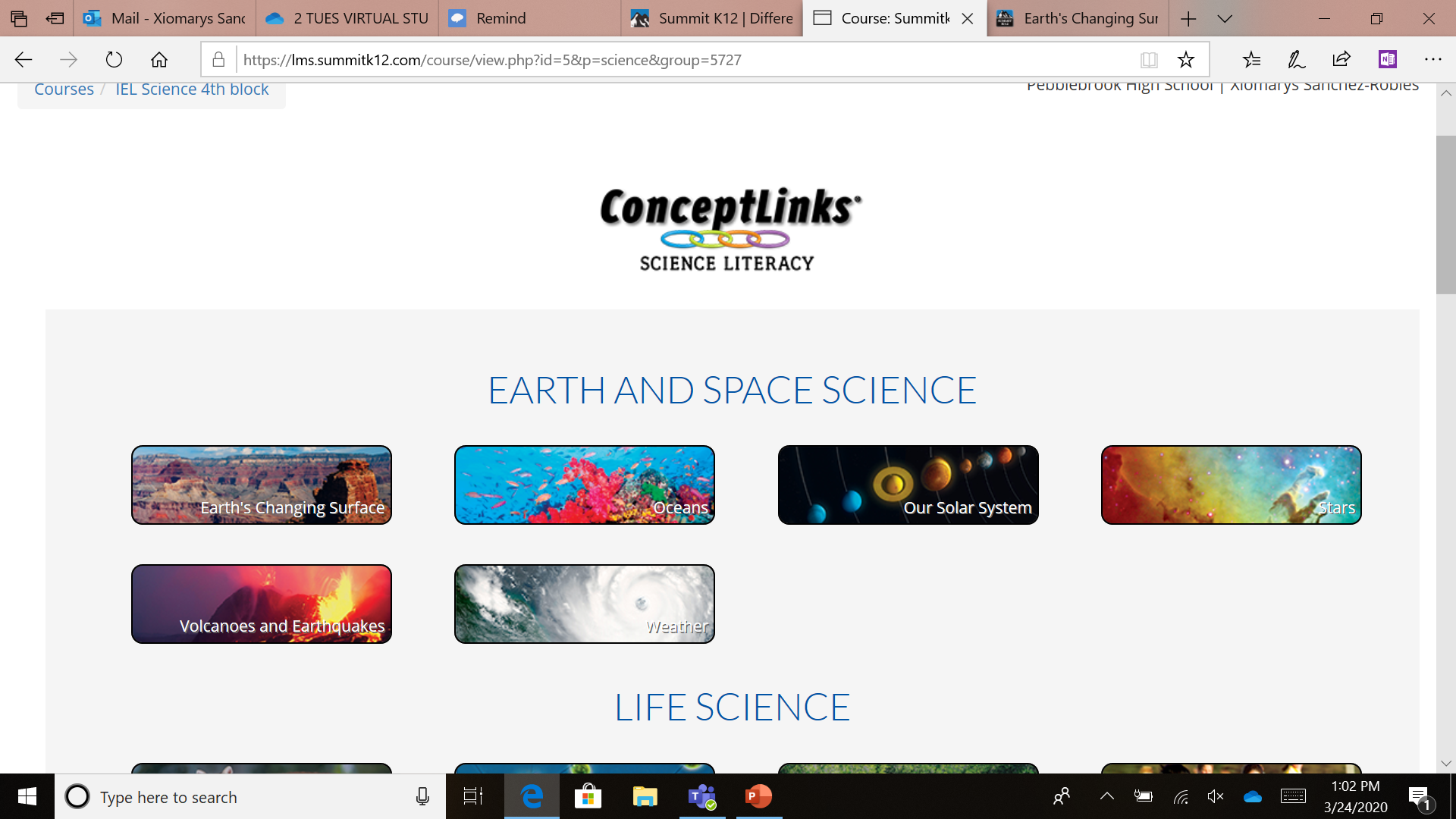 Earth’s Changing SurfaceWeathering & Erosion
Vocabulary & Key words
Thursday, March 26th, 2020
Thursday, March 26th, 2020
Hello everyone! We are going to Read and study Chapter 2: 
			Gravity and Wind 
(usted puede traducir el contenido si le ayuda a entender major y puede usar su libro en linea para estudiar el contenido en todo momento que usted desee)
You can go to: summitk12.com to study, read and work. 
Complete the worksheet fo rthe Chapter 2 (you can use a paper or your notebook). Send the answers map by e-mail: xiomarys.sanchez@cobbk12.org
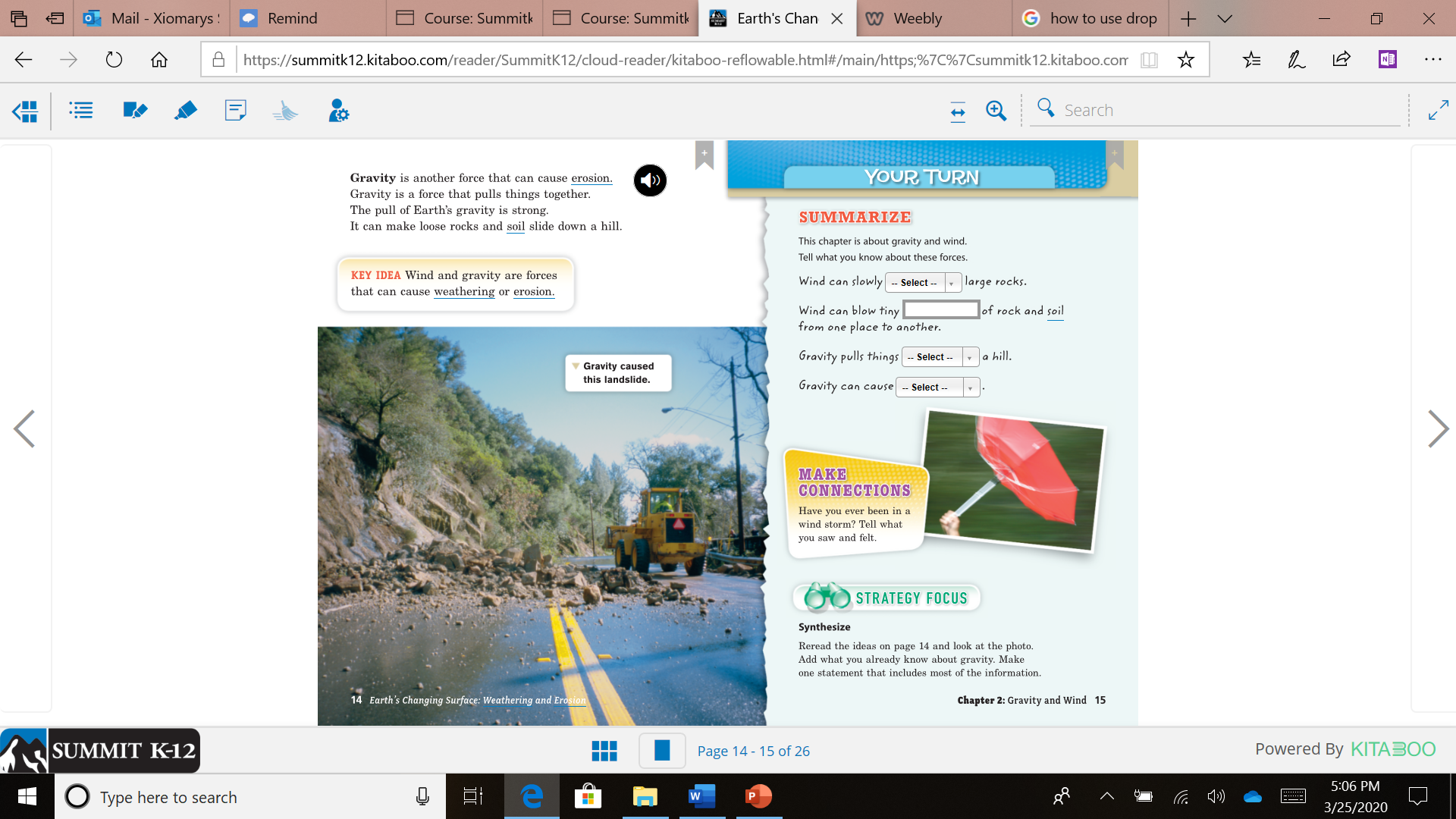 Choose words from here to complete page 15:
Move, lift, up, down, over, erosion, waves